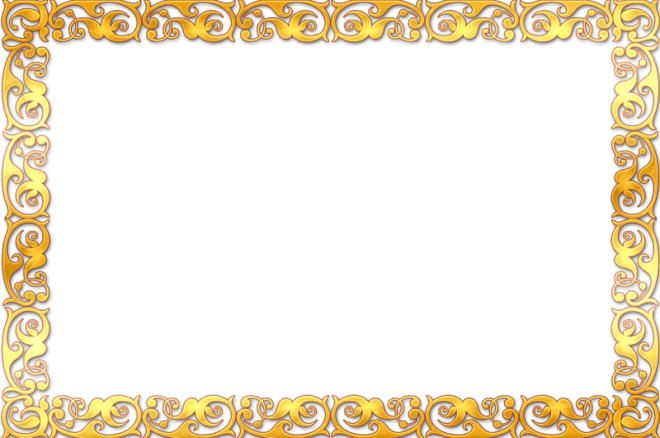 ЗОЛОТОЙ КЛЮЧИК
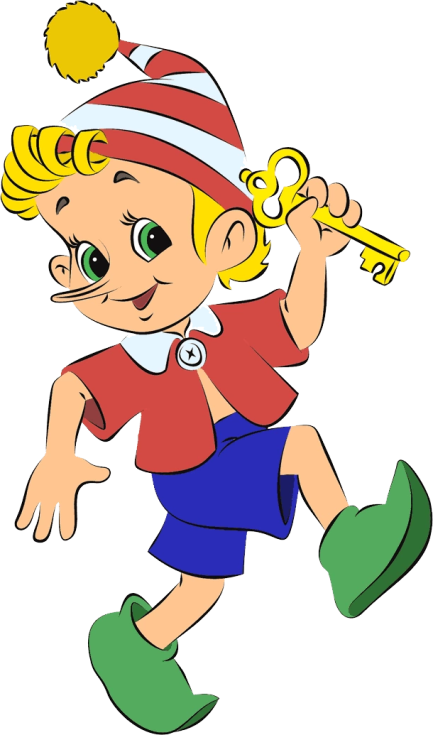 МУЗЕЙ КЛЮЧЕЙ
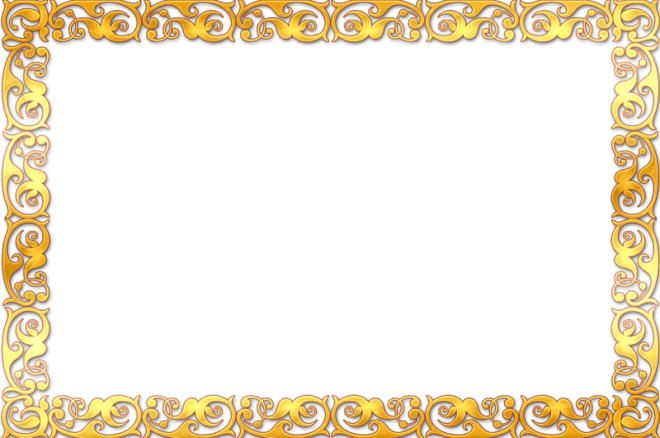 ДОБРО ПОЖАЛОВАТЬВ МУЗЕЙ КЛЮЧЕЙ
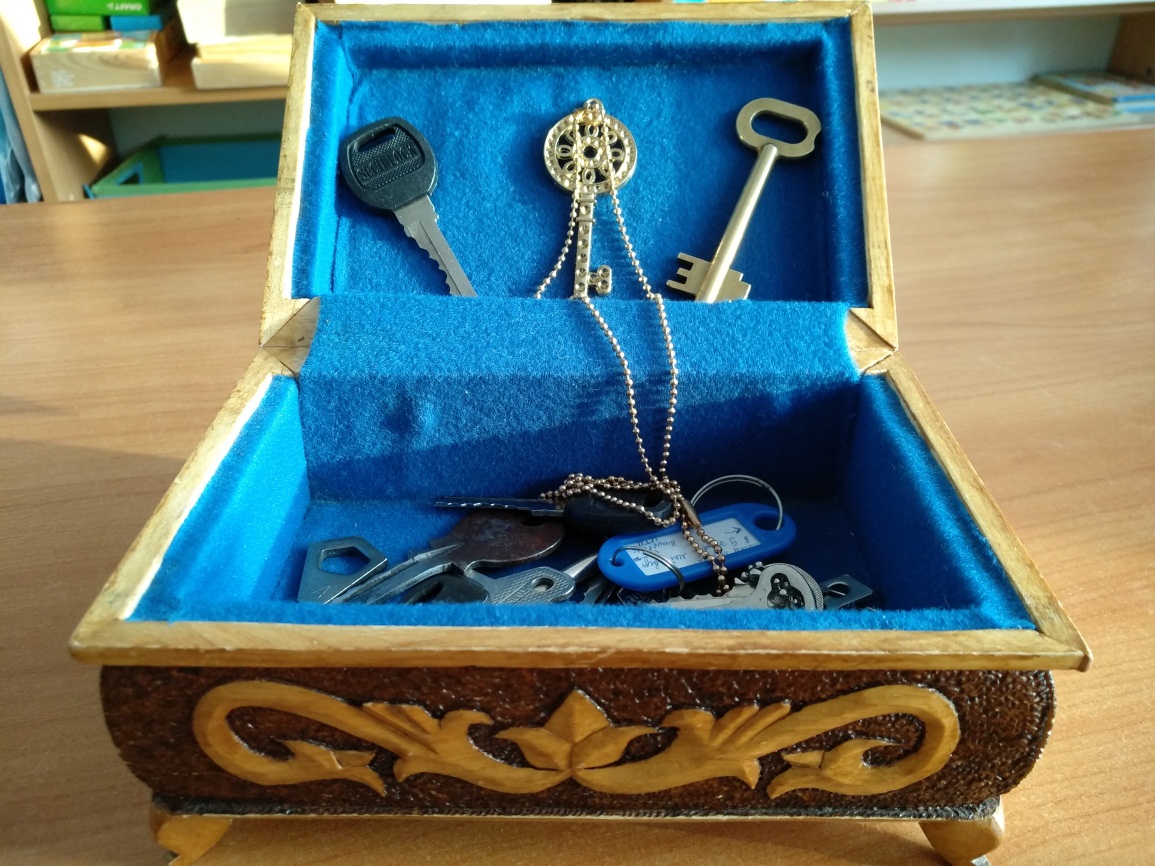 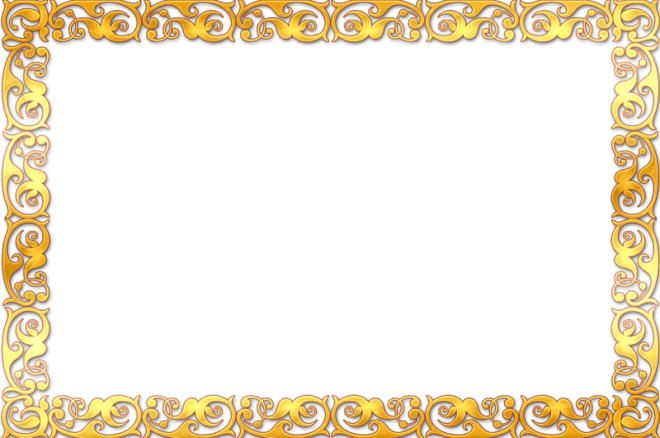 ЭКСПОНАТ, С КОТОРОГО НАЧАЛСЯ НАШ МУЗЕЙ, -  КЛЮЧ ОТ СЕРДЦА
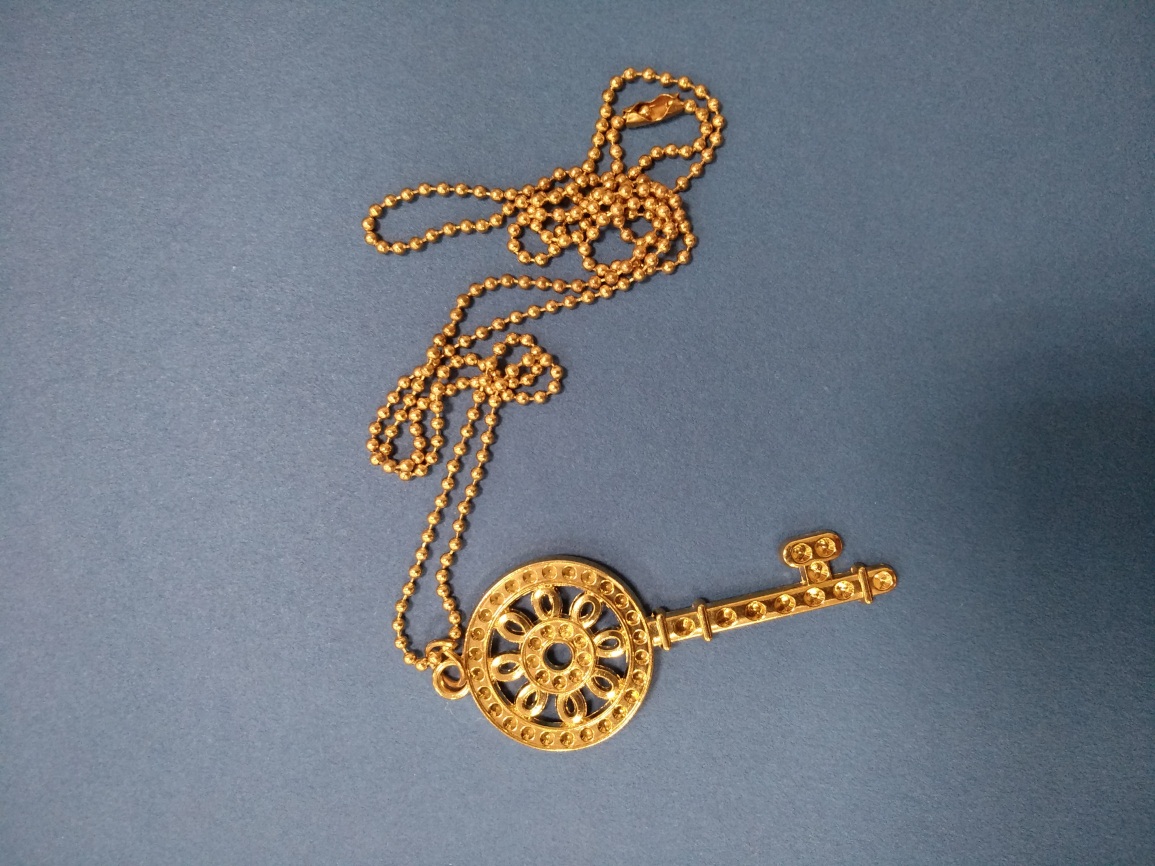 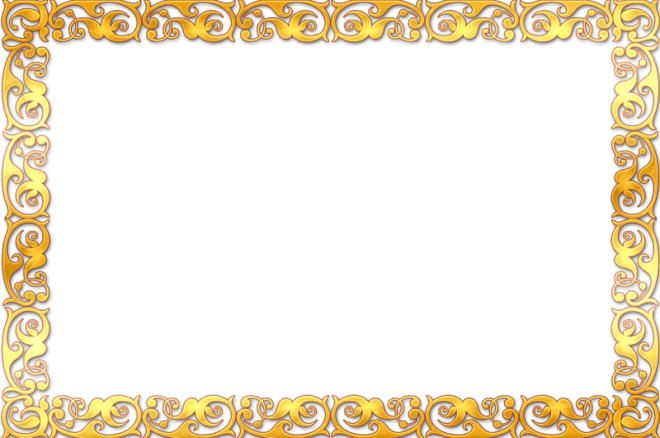 КЛЮЧИКИ ОТ БЛОКНОТА
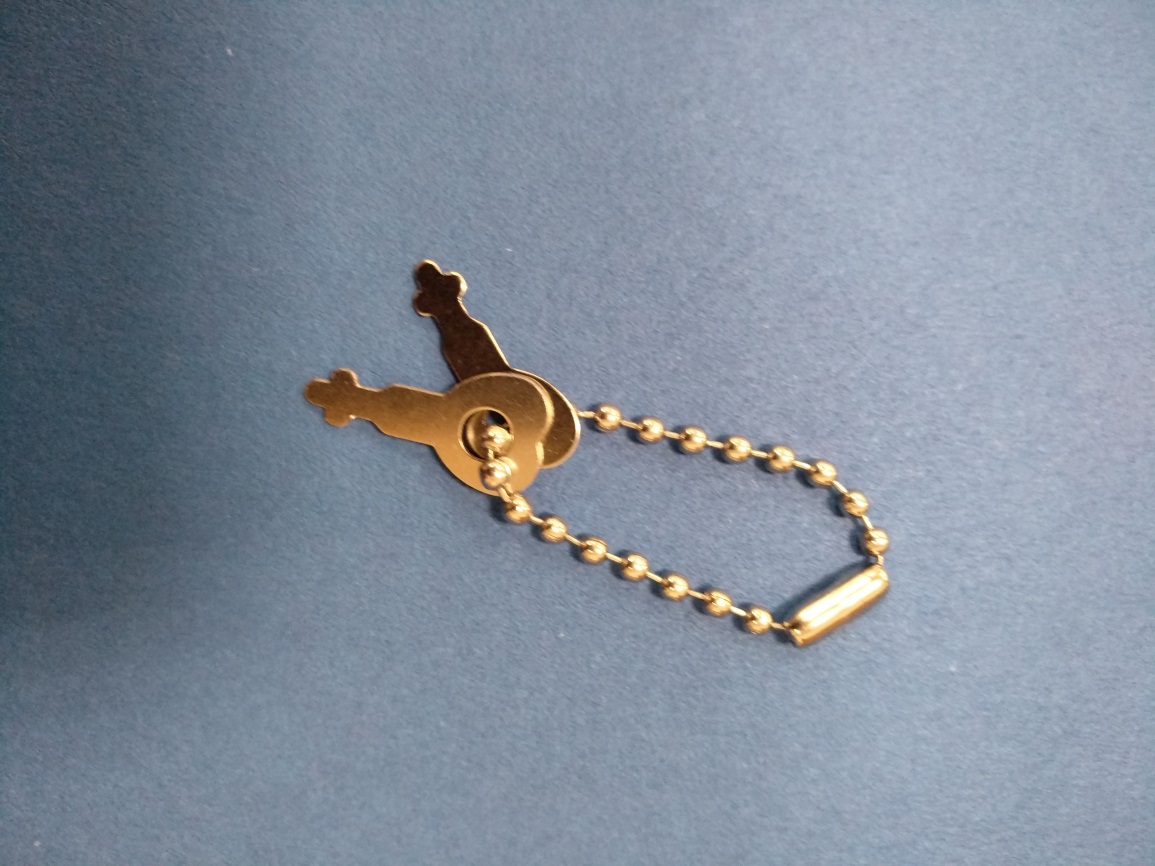 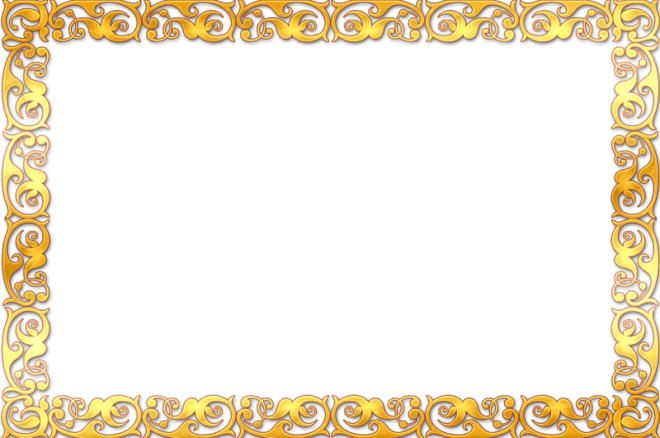 КЛЮЧ ОТ ГАРАЖА
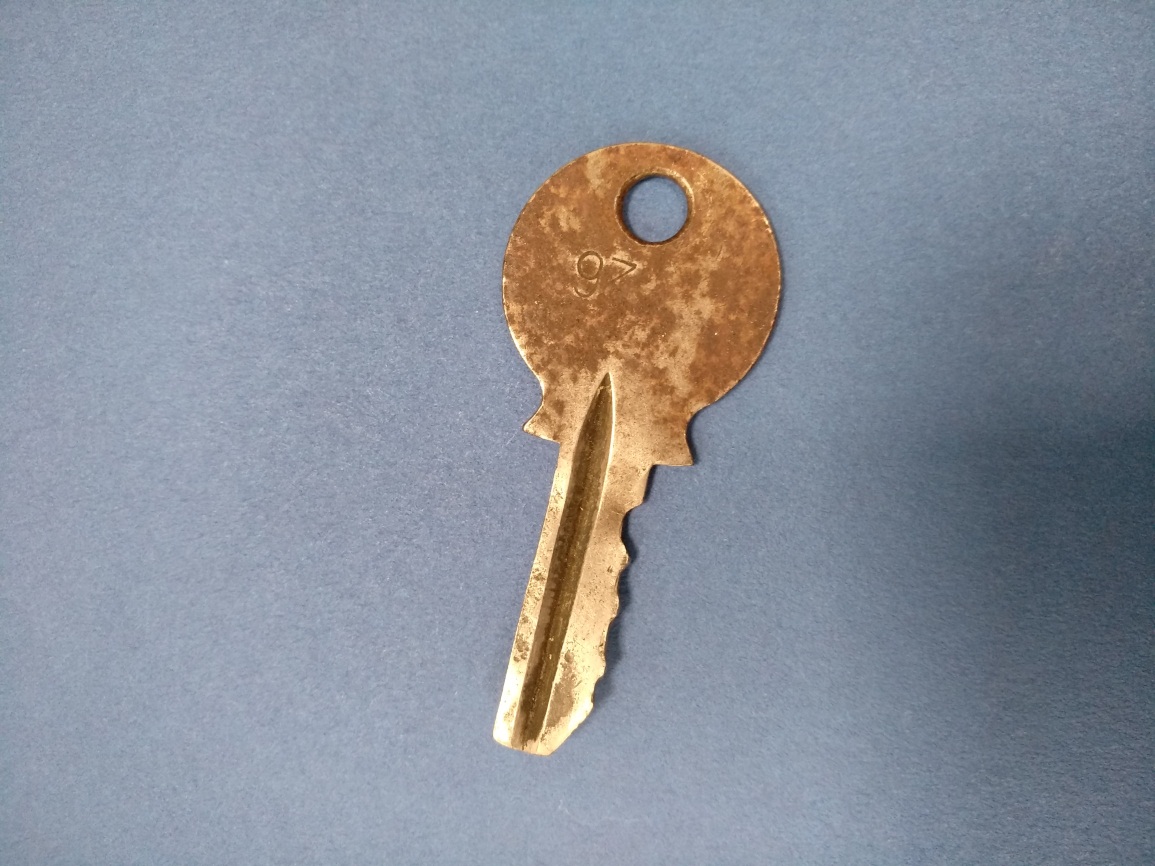 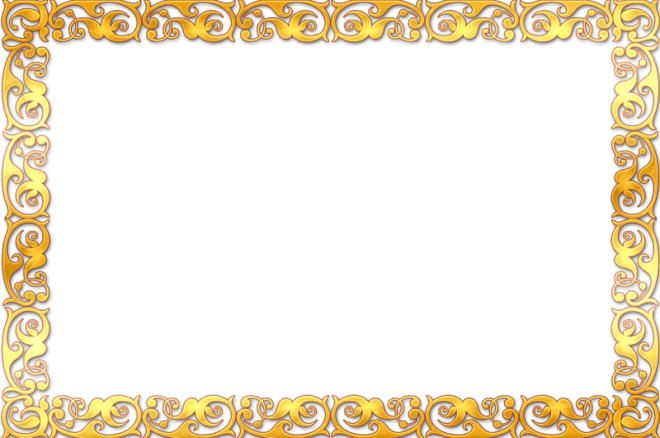 КЛЮЧИ ОТ ДВЕРИ
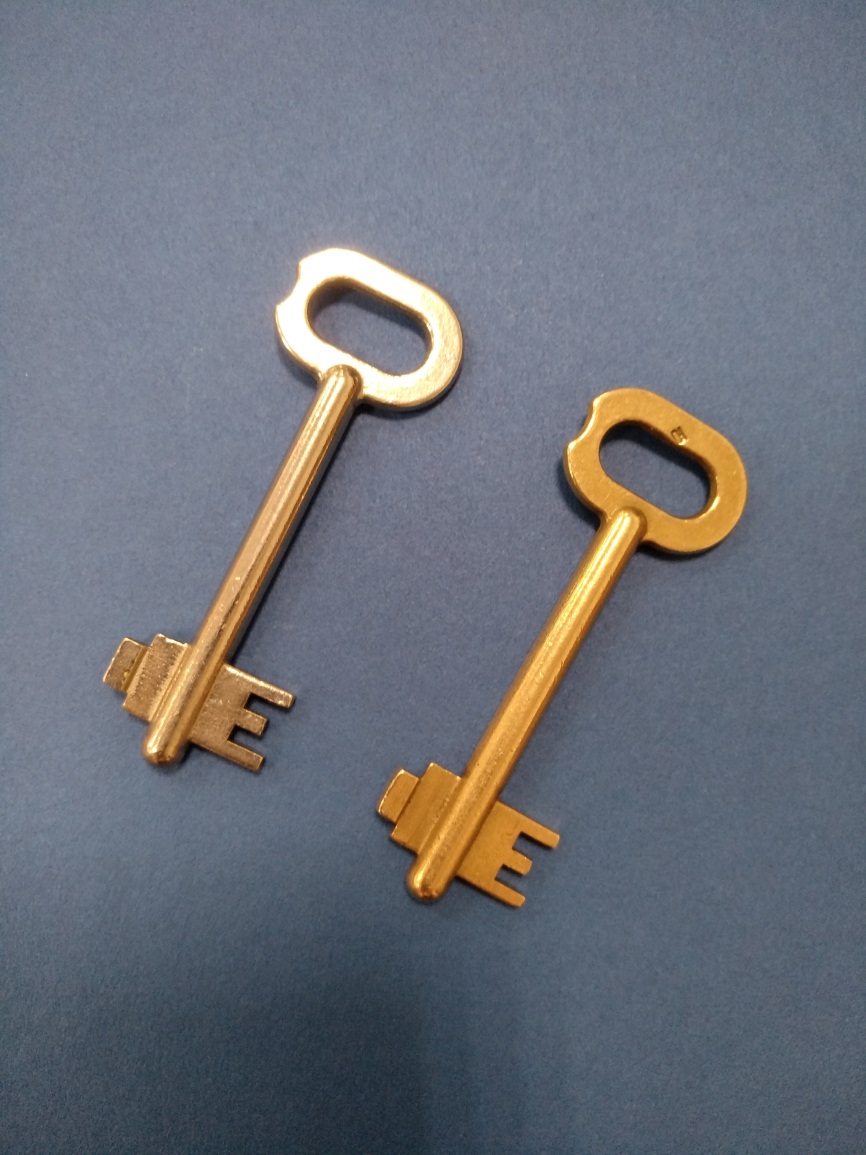 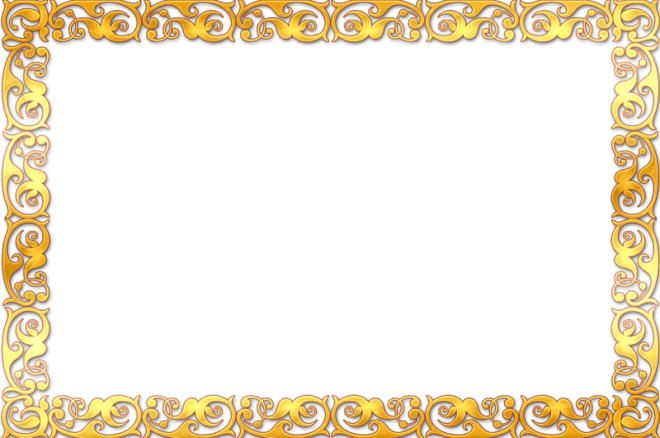 КЛЮЧ ОТ ШКАФА
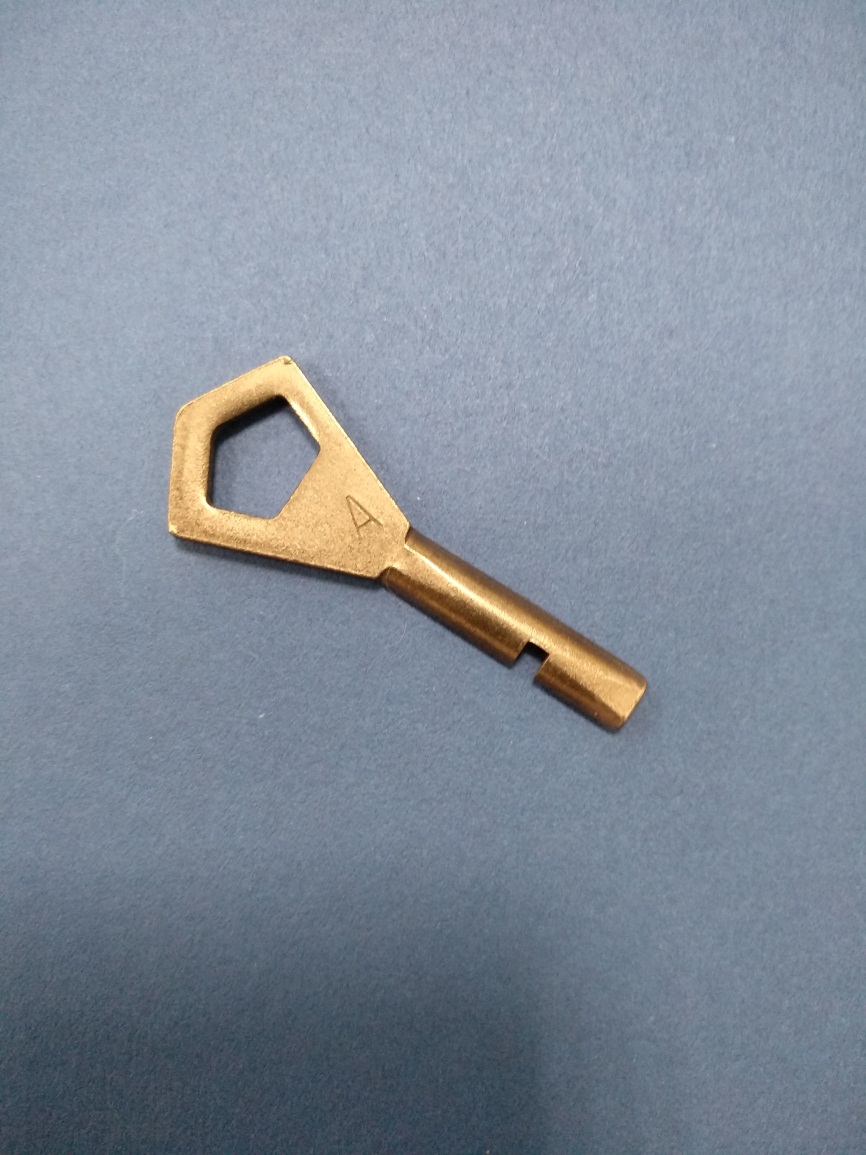 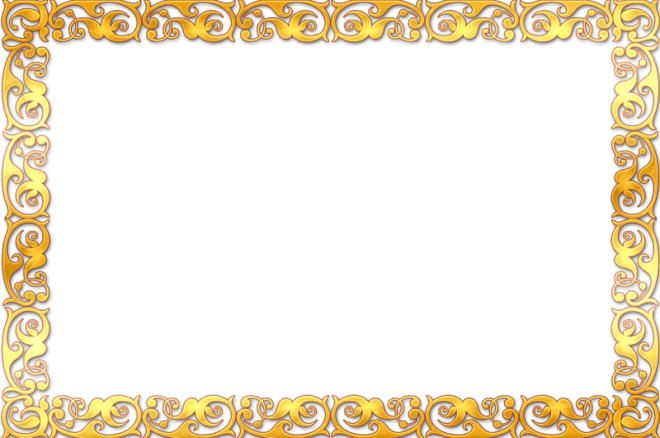 КЛЮЧ ОТ АВТОМОБИЛЯ
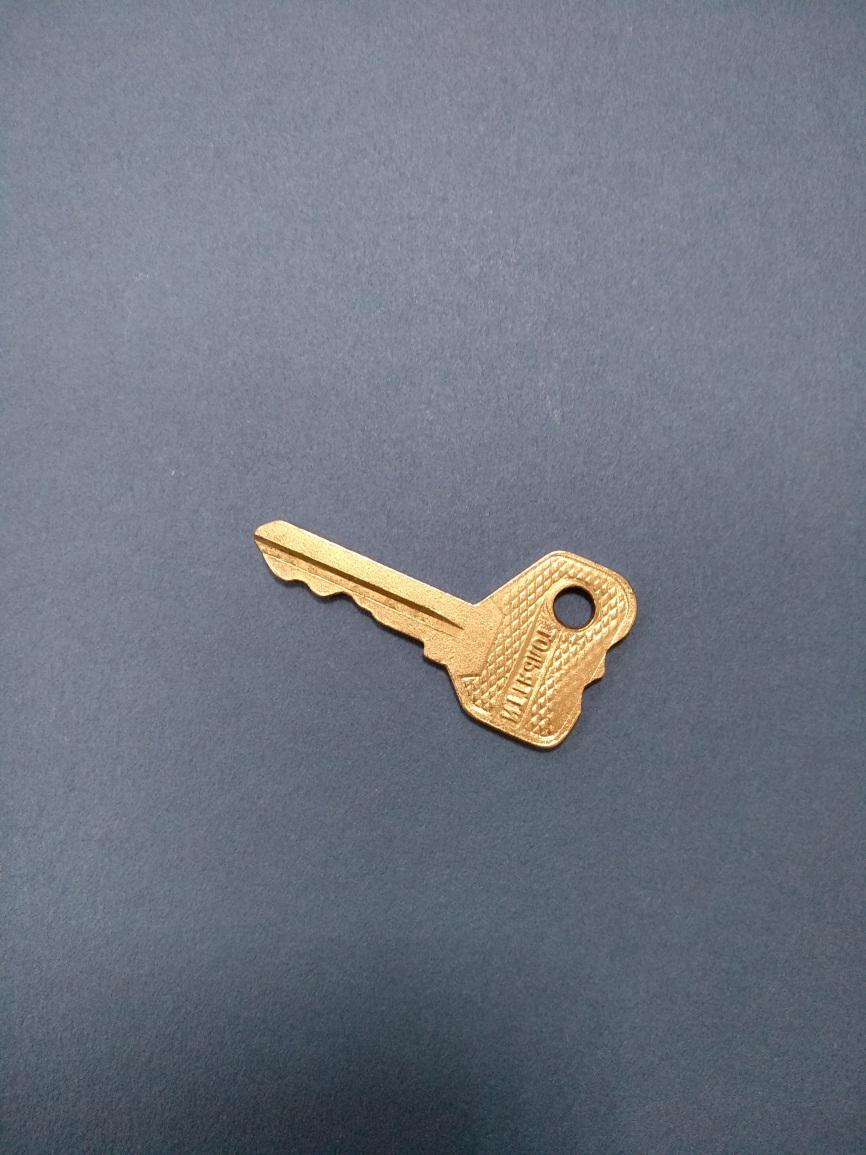 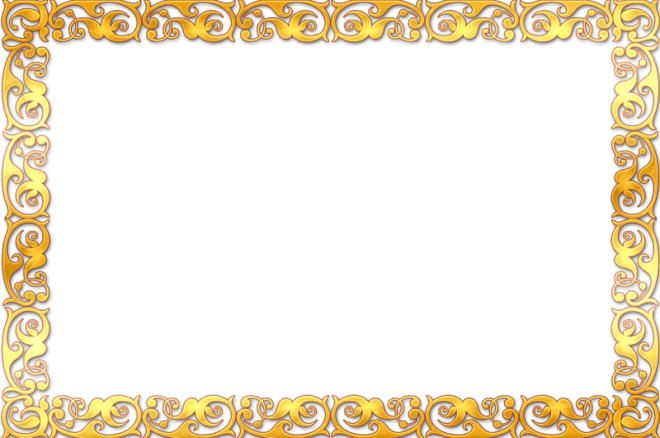 КЛЮЧ ОТ ЗАМКА ВЕЛОСИПЕДА
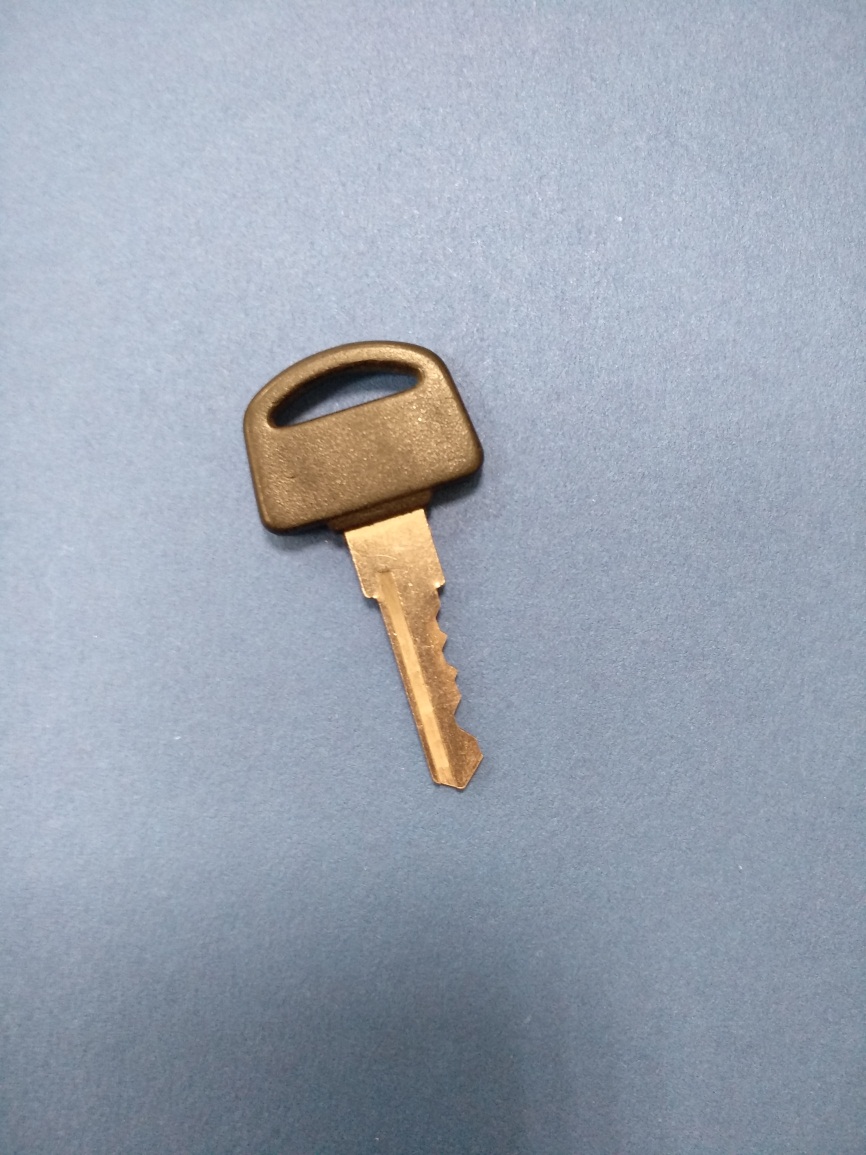 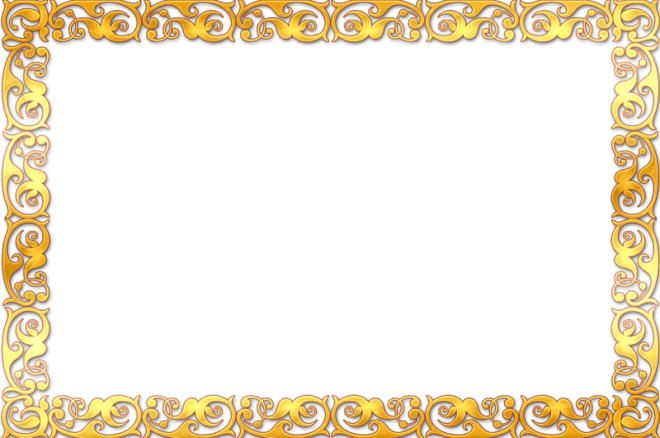 КЛЮЧ ОТ НАВЕСНОГО ЗАМОЧКА
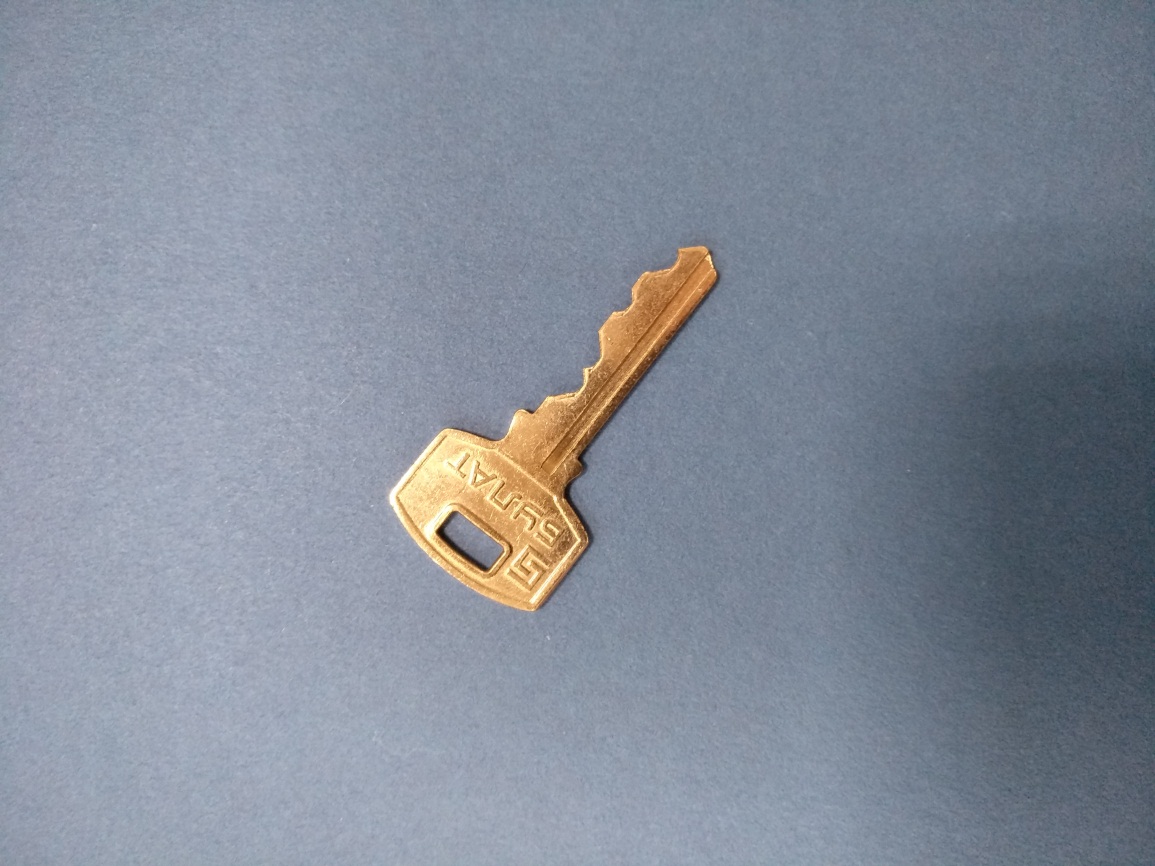 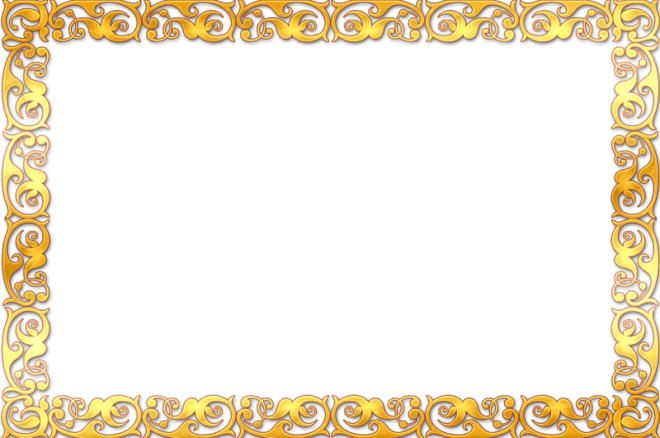 КЛЮЧИ ОТ ПОЧТОВОГО ЯЩИКА, ЗАПИСНОЙ КНИЖКИ И ШКАТУЛКИ
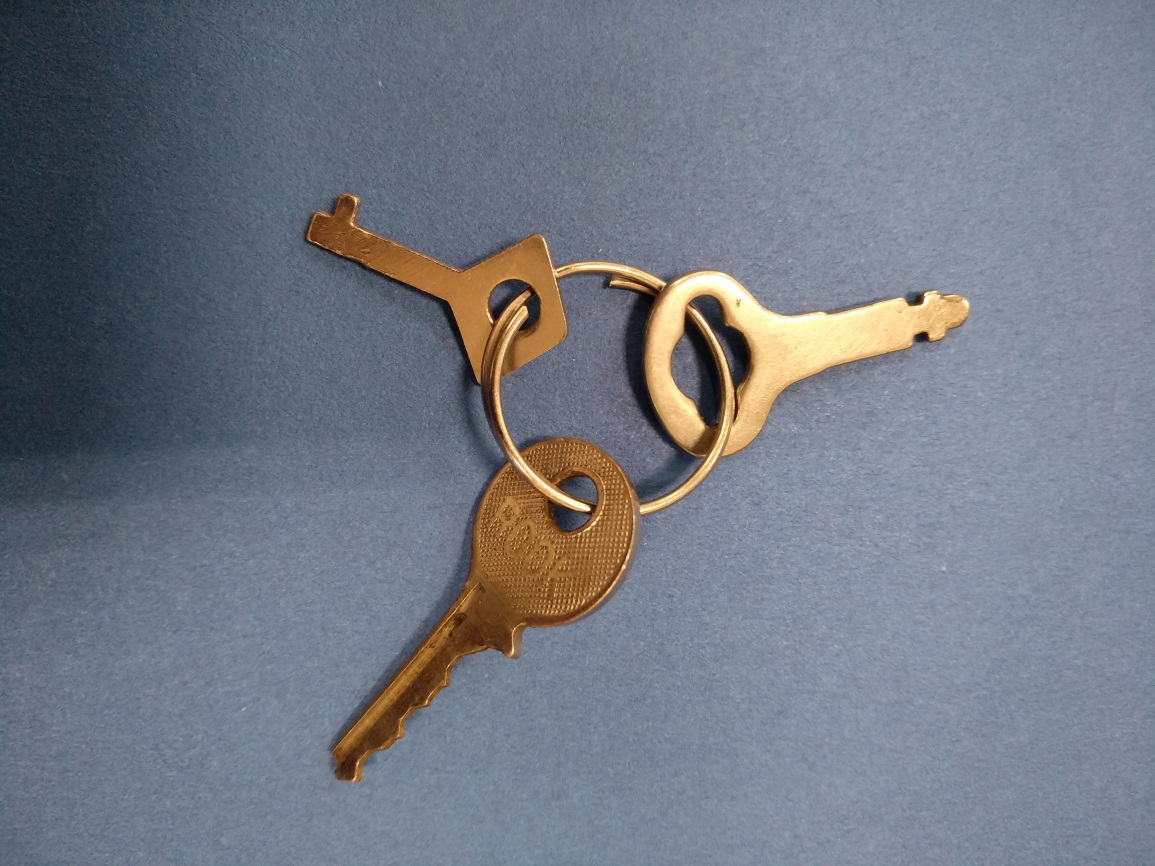 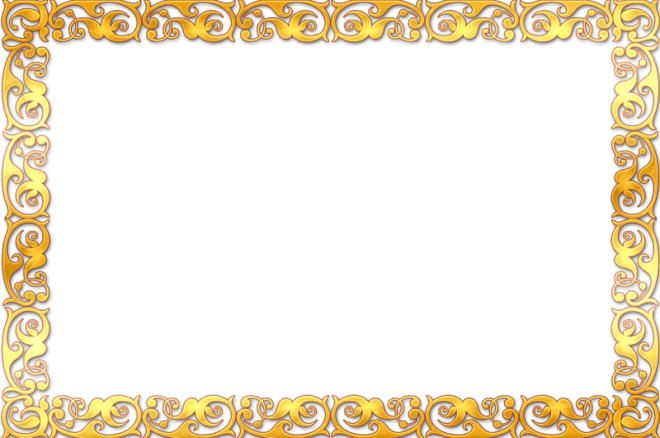 КЛЮЧ ОТ КЛАДОВКИ
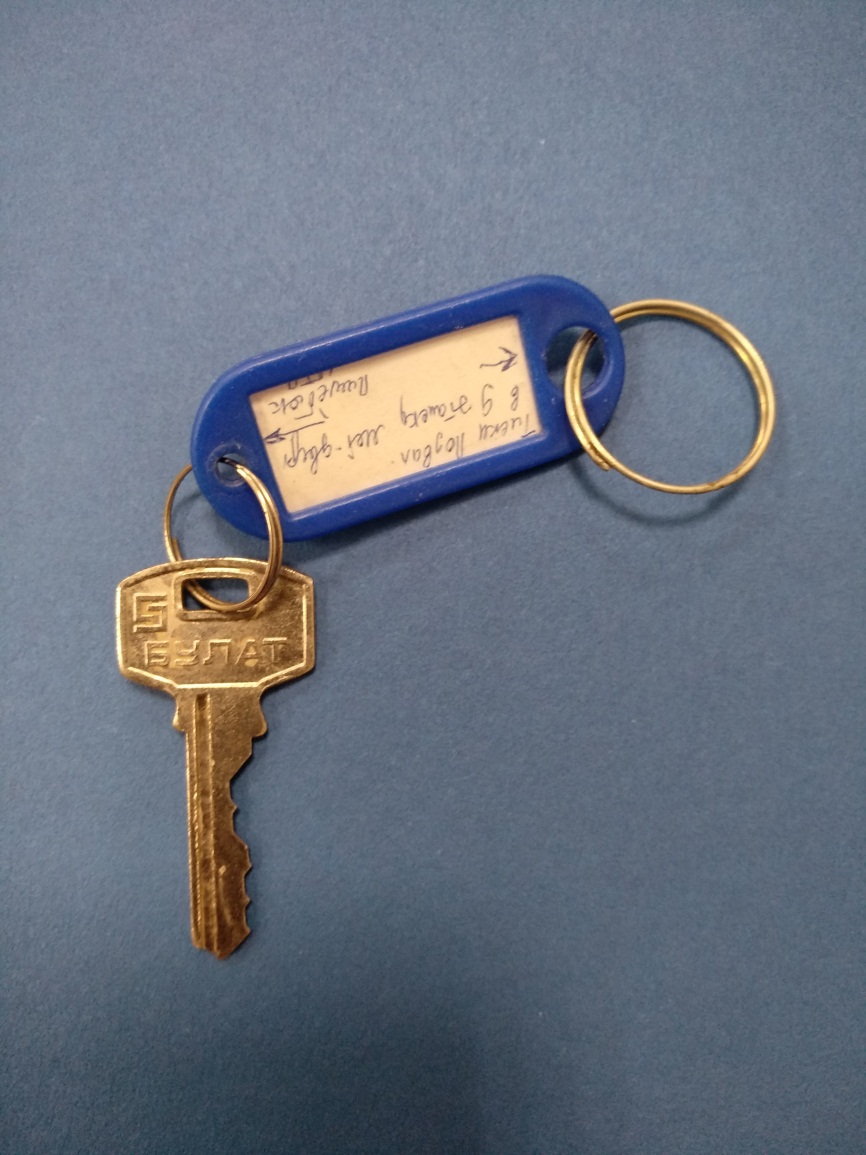 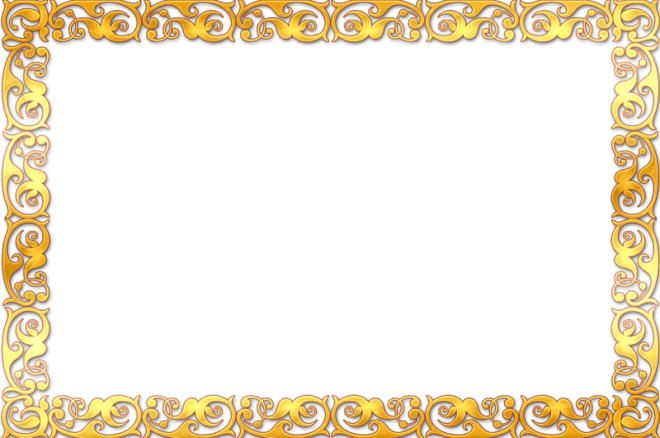 КОЛЕКЦИЯ НАШЕГО МУЗЕЯ ПОСТОЯННО ПОПОЛНЯЕТСЯ: В НЁМ ВСЕГДА НАЙДЁТСЯ МЕСТОДЛЯ НОВЫХ ЭКСПОНАТОВМУЗЕЙ ИНТЕРАКТИВНЫЙ: ЛЮБОЙ КЛЮЧИК МОЖНО ВЗЯТЬ В РУКИ И РАССМОТРЕТЬПРИГЛАШАЕМ ВСЕХ ЖЕЛАЮЩИХ ПОСЕТИТЬ НАШ МУЗЕЙ КЛЮЧЕЙ!